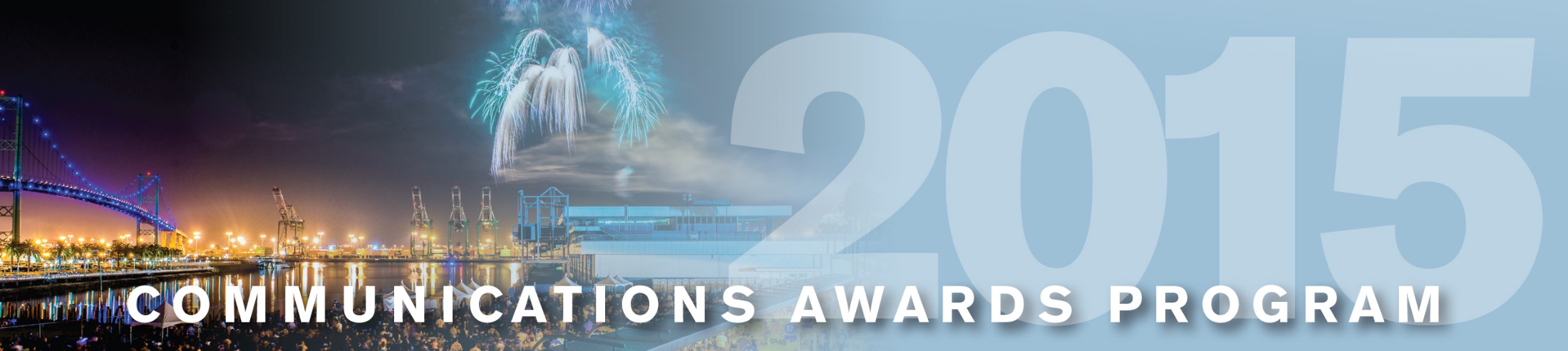 Port Everglades
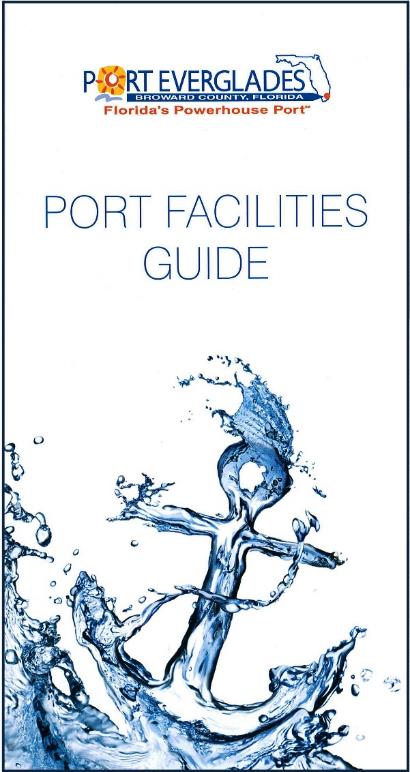 Port Facilities Guide
DIRECTORIES/HANDBOOKS
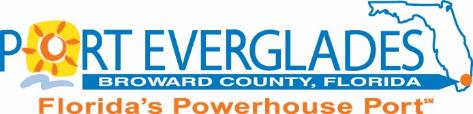